Diferenciální diagnostika arytmií
Arytmie
Jako arytmie je označovaný každý rytmus předsíní nebo komor, který je buď nepravidelný, nebo je pravidelný, ale jeho frekvence je mimo hranice normy
  (60 – 100/min)
2
Klinika interní, geriatrie a praktického lékařství Fakultní nemocnice Brno a Lékařské fakulty Masarykovy univerzity
Diagnostika
základem diagnostiky je ELEKTROKARDIOGRAM
3
Klinika interní, geriatrie a praktického lékařství Fakultní nemocnice Brno a Lékařské fakulty Masarykovy univerzity
Klasifikace
bradyarytmie
    - dysfunkce sinusového rytmu
    - poruchy atrioventrikulárního přechodu
tachyarytmie
předčasné stahy
 síňové předčasné stahy
 komorové předčasné stahy
 supraventrikulární tachykardie
sinusová tachykardie
AV nodální reentry tachykardie (AVNRT)
AV reentry tachykardie (AVRT)
supraventrikulární nereentrální tachykardie: multifokální atriální tachykardie; síňová nebo junkční tachykardie při ložiskovém zvýšení automacity
fibrilace síní
flutter síní   
komorové tachykardie
monomorfní komorová tachykardie
zvláštní formy monomorfní komorové tachykardie (MKT): raménková reentry tachykardie; recidivující MKTpři arytmogenní dysplazii pravé komory; idiopatická MKT provokovaná námahou
polymorfní komorová tachykardie (PKT): PKT s prodloužením intervalu QT; PKT bez prodloužení intervalu QT
flutter a fibrilace komor
4
Klinika interní, geriatrie a praktického lékařství Fakultní nemocnice Brno a Lékařské fakulty Masarykovy univerzity
Dysfunkce sinusového rytmu (Sick sinus syndrome)
5
Klinika interní, geriatrie a praktického lékařství Fakultní nemocnice Brno a Lékařské fakulty Masarykovy univerzity
AV blokády
AV blokáda I. stupně  PQ větší než 0,22
AV Blokáda II. stupně  
Mobitz I. – Weckenbach – PQ intervaly se postupně prodlužují, až se jeden vynechá
Mobitz II. PQ interval je v normě nebo mírně prodloužený, až se jeden vynechá
AV blokáda III. stupně
6
Klinika interní, geriatrie a praktického lékařství Fakultní nemocnice Brno a Lékařské fakulty Masarykovy univerzity
Co to je?
7
Klinika interní, geriatrie a praktického lékařství Fakultní nemocnice Brno a Lékařské fakulty Masarykovy univerzity
[Speaker Notes: Mobitz II.]
Co to je?
8
Klinika interní, geriatrie a praktického lékařství Fakultní nemocnice Brno a Lékařské fakulty Masarykovy univerzity
[Speaker Notes: AV blok III. st]
Co to je?
9
Klinika interní, geriatrie a praktického lékařství Fakultní nemocnice Brno a Lékařské fakulty Masarykovy univerzity
Terapie bradyarytmií
akutně: atropin
kardiostimulace
10
Klinika interní, geriatrie a praktického lékařství Fakultní nemocnice Brno a Lékařské fakulty Masarykovy univerzity
Extrasystoly
11
Klinika interní, geriatrie a praktického lékařství Fakultní nemocnice Brno a Lékařské fakulty Masarykovy univerzity
AV nodální reentry tachykardie náhle vzniká TF 140-200/min
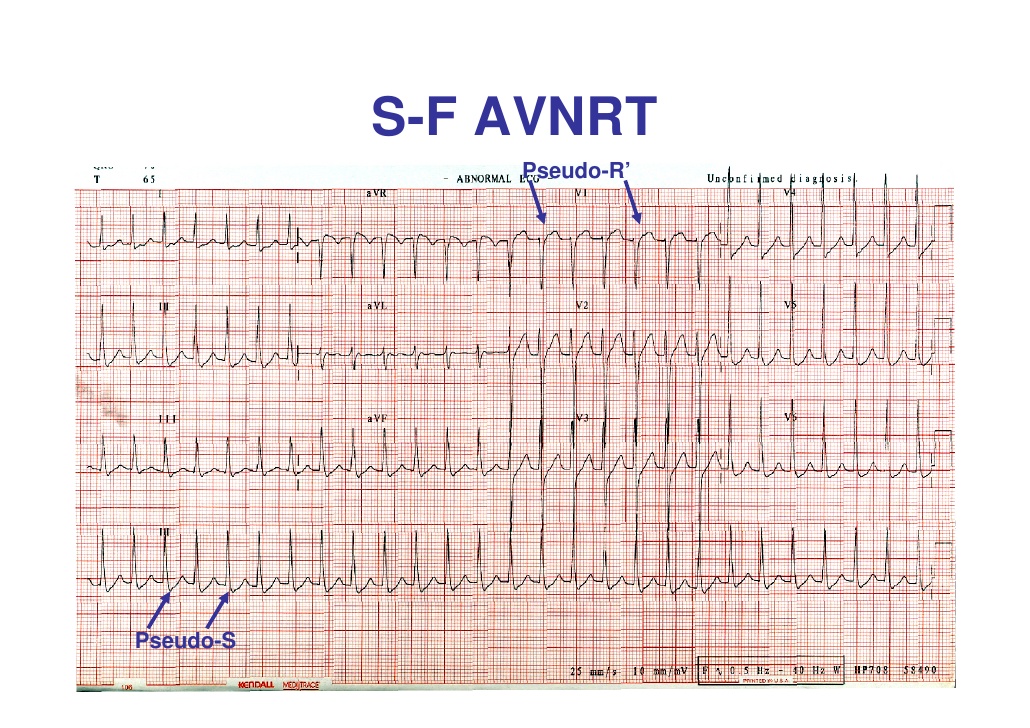 Pacienti si to ukončí většinou vagovým manévrem
12
Klinika interní, geriatrie a praktického lékařství Fakultní nemocnice Brno a Lékařské fakulty Masarykovy univerzity
AV reentrální tachykardie
Na EKG záznamu je patrná P vlna, deformuje úsek STT
13
Klinika interní, geriatrie a praktického lékařství Fakultní nemocnice Brno a Lékařské fakulty Masarykovy univerzity
Co to je?
14
Klinika interní, geriatrie a praktického lékařství Fakultní nemocnice Brno a Lékařské fakulty Masarykovy univerzity
Co to je?
15
Klinika interní, geriatrie a praktického lékařství Fakultní nemocnice Brno a Lékařské fakulty Masarykovy univerzity
[Speaker Notes: LBBB, fisi]
Co to je?
16
Klinika interní, geriatrie a praktického lékařství Fakultní nemocnice Brno a Lékařské fakulty Masarykovy univerzity
[Speaker Notes: RBBB]
Co to je?
17
Klinika interní, geriatrie a praktického lékařství Fakultní nemocnice Brno a Lékařské fakulty Masarykovy univerzity
[Speaker Notes: LBBB]
Komorové tachyarytmie
18
Klinika interní, geriatrie a praktického lékařství Fakultní nemocnice Brno a Lékařské fakulty Masarykovy univerzity
Tachykardie – polymorfní QRS, vřetenovitě uspořádané
19
Klinika interní, geriatrie a praktického lékařství Fakultní nemocnice Brno a Lékařské fakulty Masarykovy univerzity
Co to je?
20
Klinika interní, geriatrie a praktického lékařství Fakultní nemocnice Brno a Lékařské fakulty Masarykovy univerzity
[Speaker Notes: fiko]
Děkuji za pozornost!
21
Klinika interní, geriatrie a praktického lékařství Fakultní nemocnice Brno a Lékařské fakulty Masarykovy univerzity